Performing Regression Analysis in R
HAP 719: Advanced Statistics I
Yili Lin
Introduction to Regression Analysis
Definition
GEORGE MASON UNIVERSITY
2
Introduction to Regression Analysis
Definition

 Purpose
GEORGE MASON UNIVERSITY
3
Introduction to Regression Analysis
Definition

 Purpose

 Types of Regression
Linear Regression (Simple&Multiple)
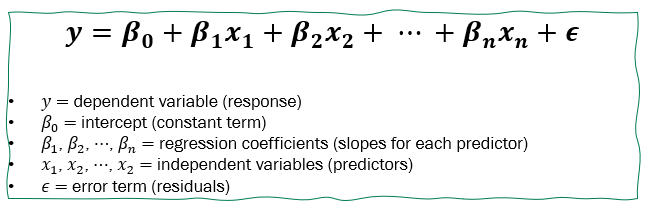 GEORGE MASON UNIVERSITY
4
Introduction to Regression Analysis
Definition

 Purpose

 Types of Regression
Linear Regression (Simple&Multiple)
Logistic Regression
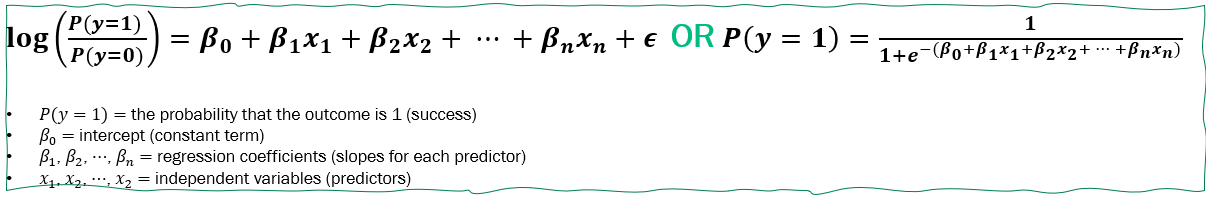 GEORGE MASON UNIVERSITY
5
Assumptions for Regression Analysis
1. Linearity
GEORGE MASON UNIVERSITY
6
Assumptions for Regression Analysis
1. Linearity

2. Homoscedasticity
GEORGE MASON UNIVERSITY
7
Assumptions for Regression Analysis
1. Linearity

2. Homoscedasticity

3. Independence
GEORGE MASON UNIVERSITY
8
Assumptions for Regression Analysis
1. Linearity

2. Homoscedasticity

3. Independence 

4. Normality of Residuals
GEORGE MASON UNIVERSITY
9
Assumptions for Regression Analysis
1. Linearity

2. Homoscedasticity

3. Independence 

4. Normality of Residuals

5. No Multicollinearity
GEORGE MASON UNIVERSITY
10
STEP1: Preparing the Data
1.1 Load Data
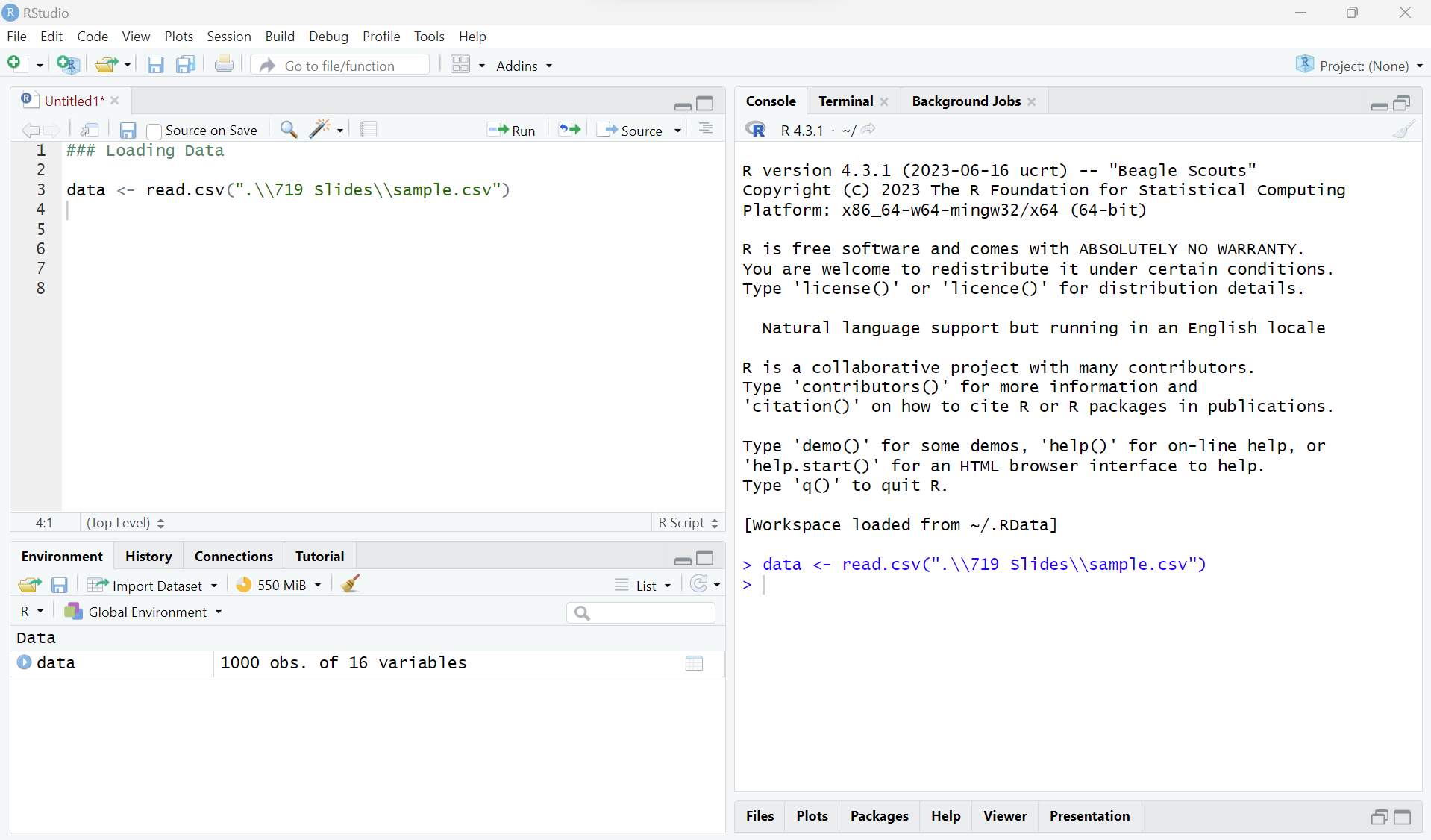 GEORGE MASON UNIVERSITY
11
STEP1: Preparing the Data
1.1 Load Data 

1.2 Check Data Structure
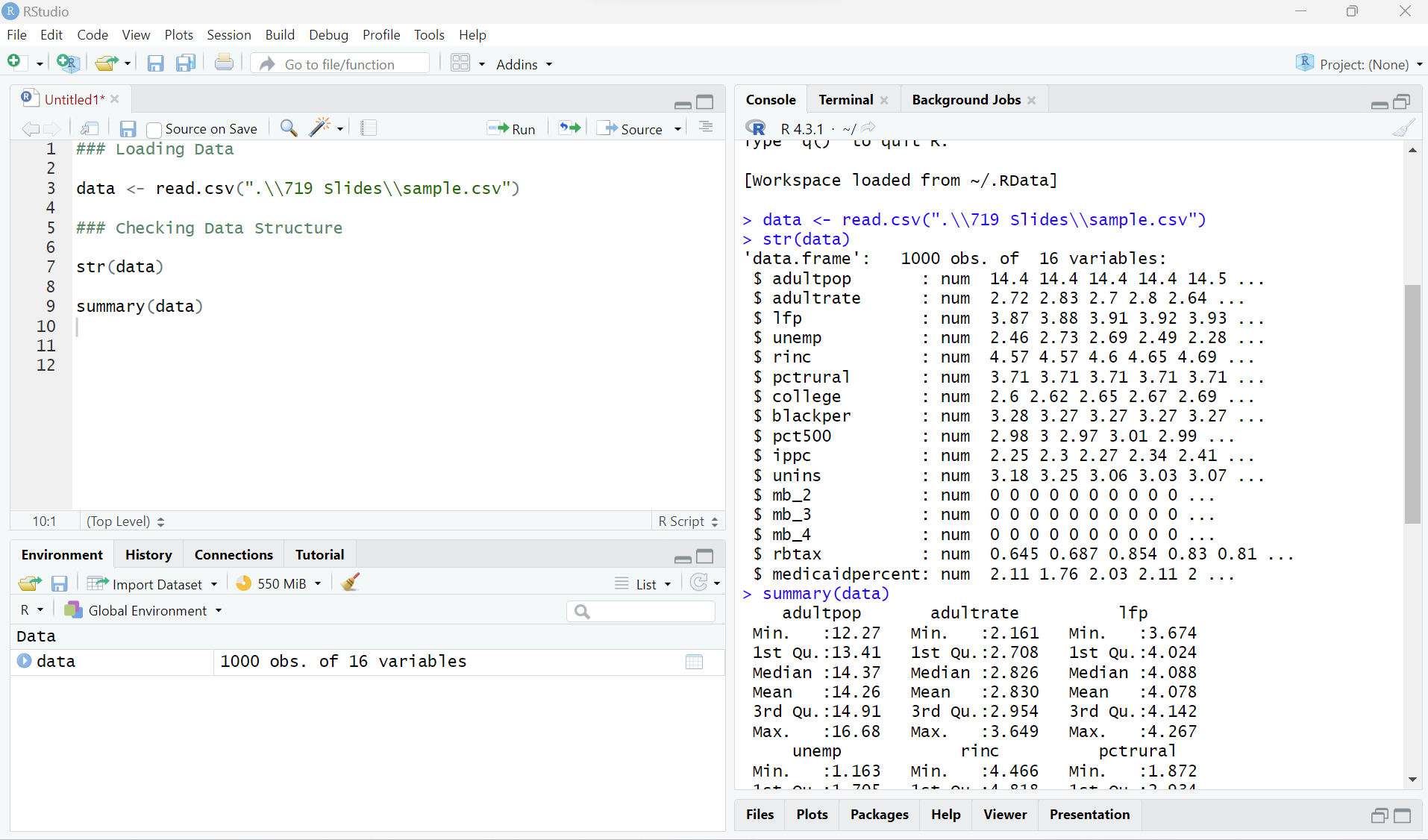 GEORGE MASON UNIVERSITY
12
STEP1: Preparing the Data
1.1 Load Data 

1.2 Check Data Structure

1.3 Handle Missing Values
See the session: 
Handling Missing Values in R
GEORGE MASON UNIVERSITY
13
STEP1: Preparing the Data
1.1 Load Data 

1.2 Check Data Structure

1.3 Handle Missing Values

1.4 Check Assumptions
See the session: 
Testing Assumptions for Regression in R
GEORGE MASON UNIVERSITY
14
STEP2: Performing Regression in R
2.1 Linear Regression
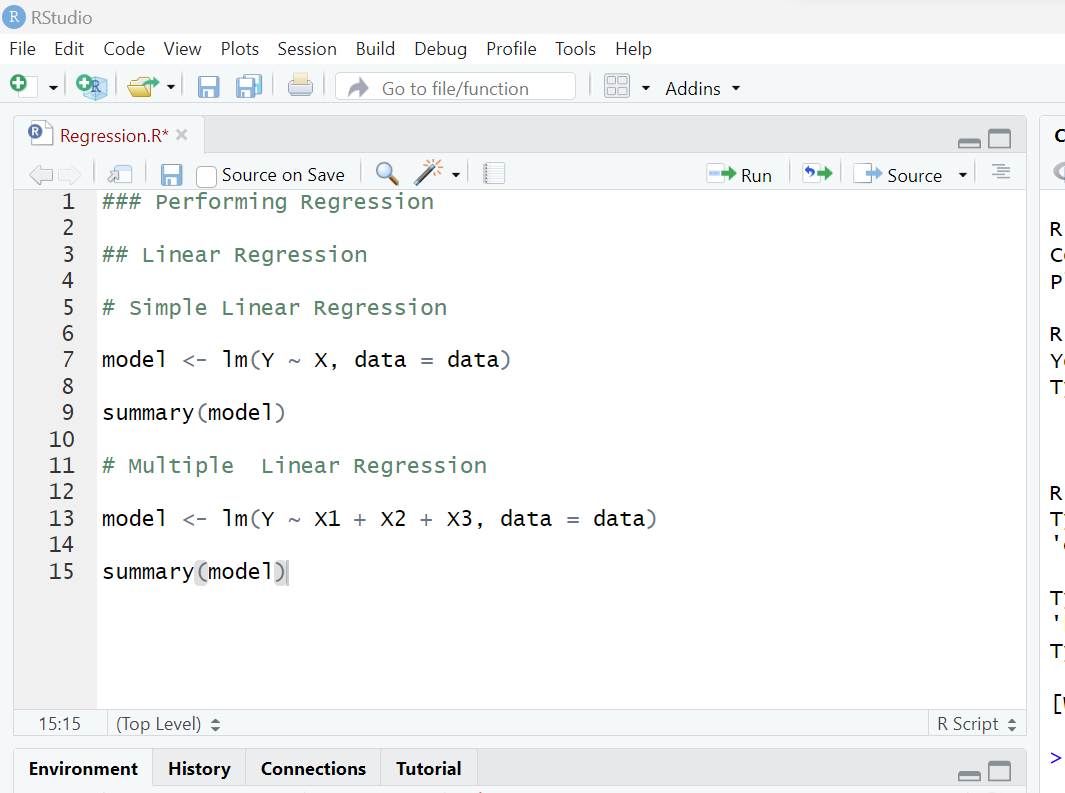 Simple Linear Regression
GEORGE MASON UNIVERSITY
15
STEP2: Performing Regression in R
2.1 Linear Regression
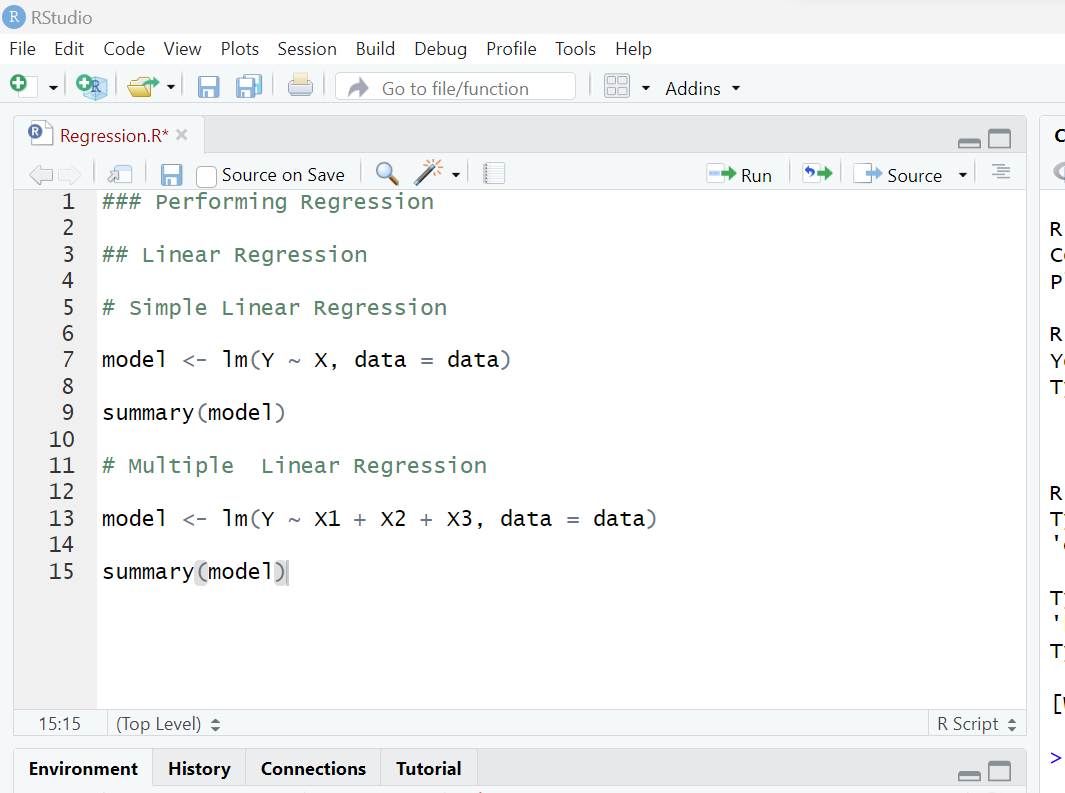 Simple Linear Regression
Multiple Linear Regression
GEORGE MASON UNIVERSITY
16
STEP2: Performing ANOVA in R
2.1 Linear Regression

2.2 Logistic Regression
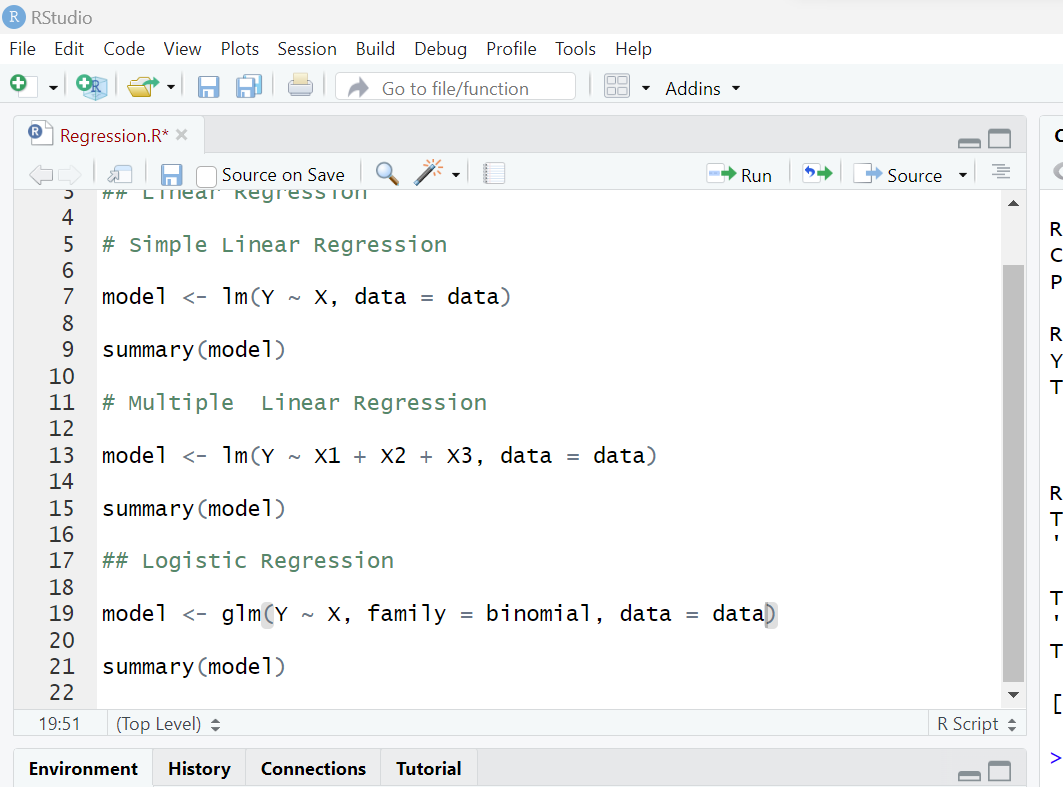 GEORGE MASON UNIVERSITY
17
STEP3: Data Interpretation & Validation
3.1 Interpret the Results
See the session: Interpreting Regression Output in R
GEORGE MASON UNIVERSITY
18
STEP3: Data Interpretation & Validation
3.1 Interpret the Results

3.2 Check Assumptions (Residuals)
See the session: 
Testing Assumptions for Regression in R
GEORGE MASON UNIVERSITY
19
STEP3: Data Interpretation & Validation
3.1 Interpret the Results

3.2 Check Assumptions (Residuals)

3.3 Validation
GEORGE MASON UNIVERSITY
20
STEP3: Data Interpretation & Validation
3.1 Interpret the Results

3.2 Check Assumptions (Residuals)

3.3 Validation
GEORGE MASON UNIVERSITY
21
STEP3: Data Interpretation & Validation
3.1 Interpret the Results

3.2 Check Assumptions (Residuals)

3.3 Validation
GEORGE MASON UNIVERSITY
22
STEP3: Data Interpretation & Validation
3.1 Interpret the Results

3.2 Check Assumptions (Residuals)

3.3 Validation
GEORGE MASON UNIVERSITY
23
STEP3: Data Interpretation & Validation
See the session: Interpreting Regression Output in R
3.1 Interpret the Results

3.2 Check Assumptions (Residuals)

3.3 Validation
GEORGE MASON UNIVERSITY
24
STEP4: Communication & Reporting
4.1 Visualize the Results
GEORGE MASON UNIVERSITY
25
STEP4: Communication & Reporting
4.1 Visualize the Results

4.2 Report Findings
GEORGE MASON UNIVERSITY
26
STEP4: Communication & Reporting
4.1 Visualize the Results

4.2 Report Findings

4.3 Communicate the Results
GEORGE MASON UNIVERSITY
27
Thank You!